Москва – столица России.
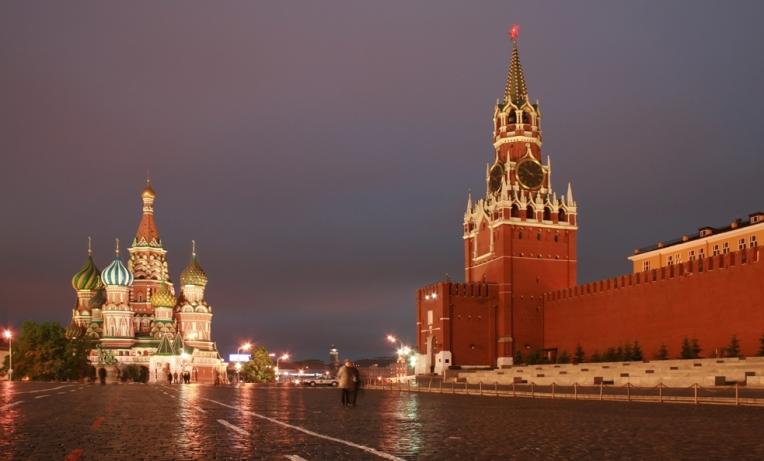 Москва! Москва!Как много в этом звукеДля сердца русского слилось!Как много в нем отозвалось!                           А.С. Пушкин.
Воспитатель: Сиухина Т.И.
Цели и задачи:
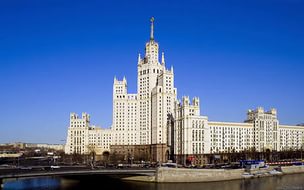 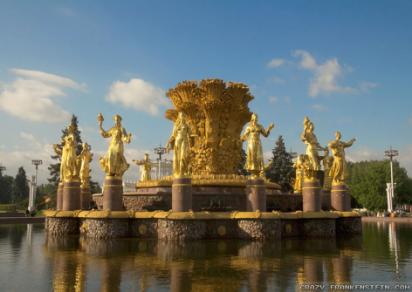 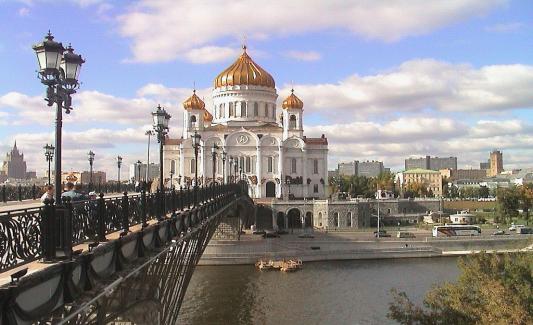 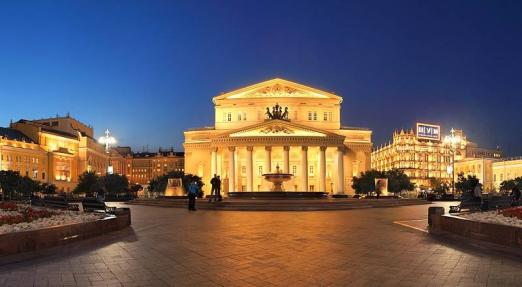 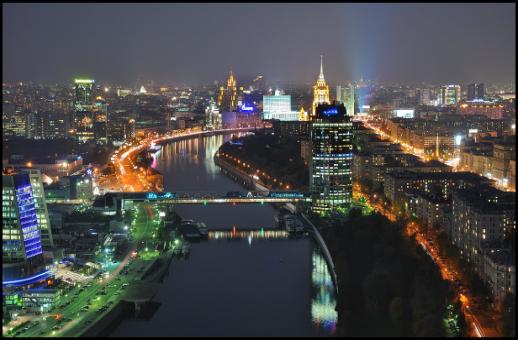 река - Москва
Юрий Долгорукий
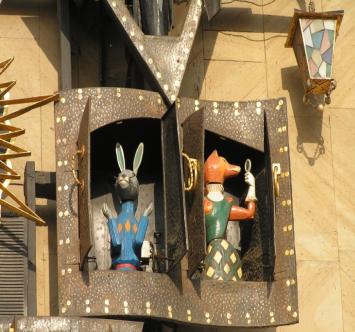 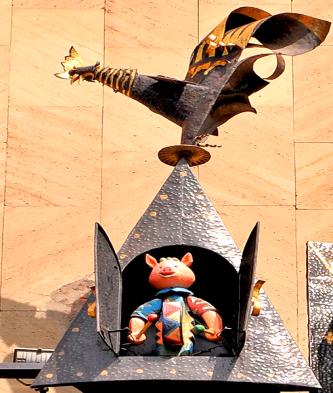 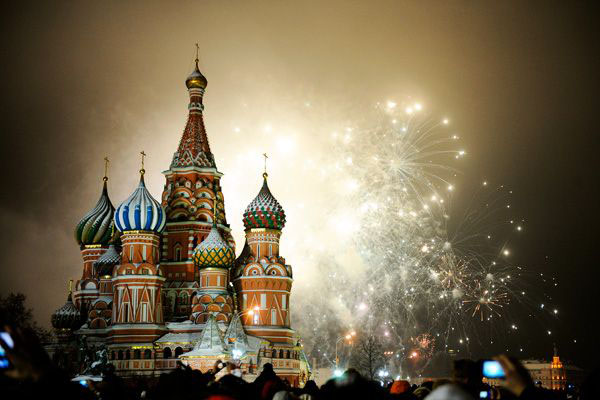 конец